IP address configuration during association
Date: 2011-08-15
Authors:
Slide 1
Gabor Bajko, Nokia
08-2011
Design goals
Backward compatibility, no requirements for emulated functionalities
No new messages, piggyback existing messages
Capability indications, IEs:
AP advertises its capability of being able to do IP address config during assoc/auth.
2 capability bits, indicating capability of configuring IPv4 address, IPv6 address, or both
IE to request IP address config during assoc/auth
To be used by STAs in assoc req (or 1st auth message) or probe requests
By APs in probe responses
IEs to provide an IPv4 and IPv6 address and other IP config information
To be used by APs in assoc resp or auth resp message
STA to provide the IP config parameters to higher layers together with the link-up indication (exp time to be used as indicator of static/dynamic status)
AP to provide IP address config only when locally available
If not available, AP doesn’t provide it
Eg, error, run out of available IP address pool, etc
In the meantime, IETF work on delegating IP address pools to the APs. This will expand the applicability of this capability, without creating formal dependency.
Slide 2
Gabor Bajko, Nokia
08-2011
Helps in network selection
STA indicates it wants IPaddr config.
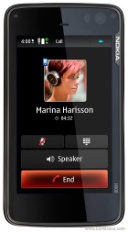 Requested IP addr type(s) delivered
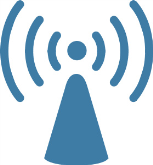 AP
Beacon (capability & type indication)
Auth Req 1st message (IPaddr config IE, type)
ESS  Link-up indication*
Auth Resp (IPv4 &/OR IPv6)
Assoc, Auth
IP address pool delegation from DHCP server to AP would be out of scope, 
to be defined in IETF.
    - there is a proposal to deal with ‘mobility’ within the same subnet, ie multiple APs per dhcp server.
AP would only indicate IP addr assignment capability if it is capable of providing an IP addr to the STA during auth.

*link-up indication would be extended to include the IP addr related parameters (see 11-11-1014-00)
The existence of a not-NULL expiration time would indicate that the address is temporarily assigned and needs to be renewed
Slide 3
John Doe, Some Company
08-2011
Why not to use 802.11 encapsulation of DHCP messages?
Since the link is not active, dhcp client is not running
In initial network attachments, dhcp client implementations start with dhcp discover, ie 2 round trips are necessary to get the IP addr params
When dhcp related information is available in the AP, dhcp discover is meaningless
In case of IPv6, the STA does not know whether the network uses SLAAC or DHCPv6 for addressing, ie faking the link-up would not help
Slide 4
John Doe, Some Company